«Химик не такой должен быть,          который дальше дыму и пеплу 
   ничего не видит, 
а такой, который на основании опытных данных может делать теоретические  выводы»

                                   М.В.Ломоносов
CaO , Mg(OH)2,         HNO3, Fe(OH)3, H2SO4, Al2O3, HCl
Проверим

Оксиды               CaO,  Al2O3

Гидроксиды     Mg(OH)2 , Fe(OH)3
H2SO4, HCl
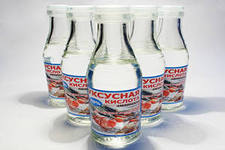 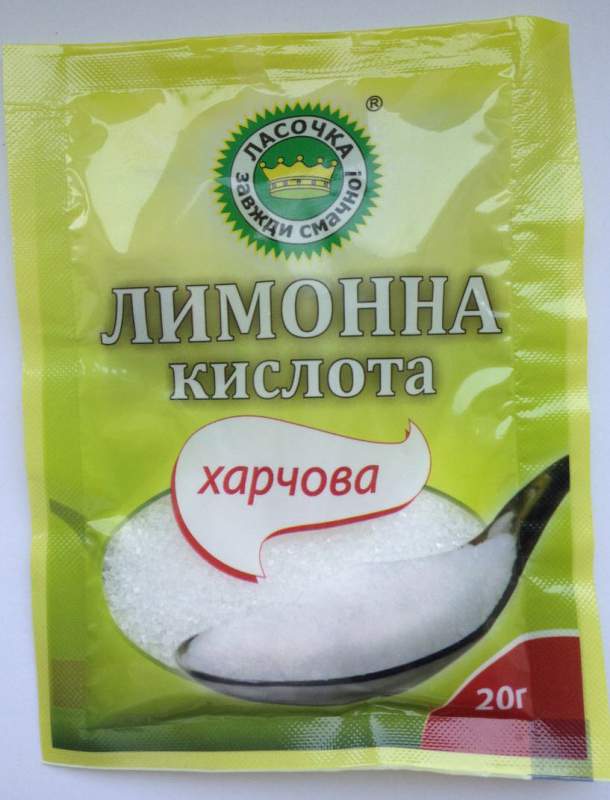 Изменение окраски индикаторов 
в щелочной среде
КИСЛОТЫ
двухосновные
трехосновные
одноосновные
H2SO4
 H2CO3
 H2S
 H2SiO3
HCl
 HNO3
 HI
 HBr
 HF
H3PO4
КИСЛОТЫ
HNO3
 H2SO4
 H2CO3
 H3PO4
 H2SiO3
H2S
 HCl
 HI
 HBr
 HF
Кислородсодержащие
Бескислородные
КИСЛОТЫ
Растворимые в воде
Нерастворимые в воде
HNO3
 H2SO4
 H2CO3
 H3PO4
 HCl 
 HNO3
 HI
H2SiO3
КИСЛОТЫ
Жидкие


 HNO3

 H2SO4

 HCl
Твердые

 H3PO4


 H3BO3
НЕОРГАНИЧЕСКИЕ              КИСЛОТЫ
ОРГАНИЧЕСКИЕ КИСЛОТЫ
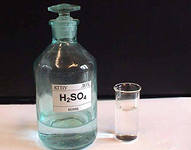 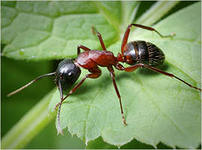 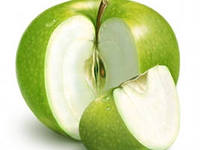 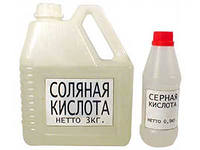 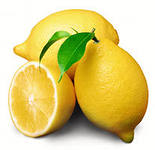 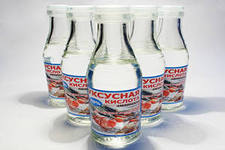 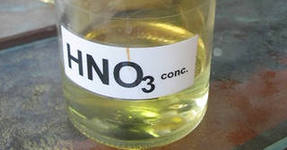 Правило разбавление кислот: сначала вода, затем кислота, иначе случиться большая беда.
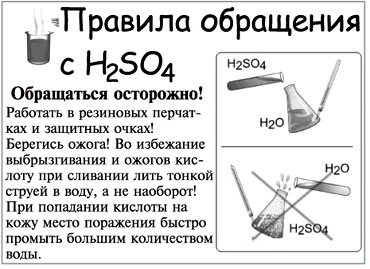 КИСЛОТЫ
Угольная и сернистая кислоты в свободном виде не существуют
H2CO3           H2O + CO2

H2SO3          H2O + CO2
Функция кислот в природе
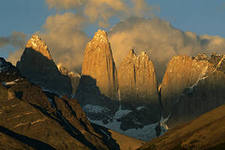 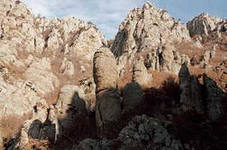 Разрушение 
горных пород 
                     и образование почвы
Роль кислот в организме человека
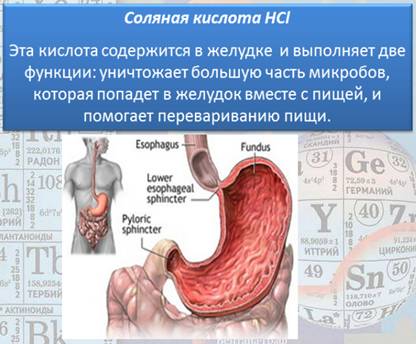 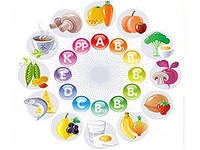 HCl
HCL
H2CO3, CuO, H3PO4, NaOH, SO3 ,HNO3, Ca(OH)2, HF,  Al(OH)3, H2SO4,  Al2O3,  HCl,  H2S
Проверим
CuO, Al2O3, SO3


  NaOH, Al(OH)3 Ca(OH)2



   H2CO3, H3PO4, HNO3, HF, 
H2SO4, HCl,  H2S
Оксиды


  Основания



  Кислоты
Домашнее задание
Параграф №20, заполнить таблицу
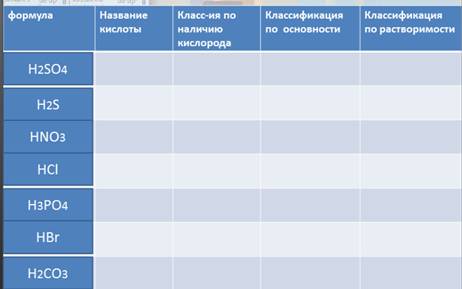 Спасибо за сотрудничество !